Colorado Standards for Quality Charter School Authorizing
Colorado Authorizer Bootcamp
[Speaker Notes: 30-minute session 
After reviewing what is required by law as an authorizer, let’s now look at what it means to be a quality authorizer in the state of Colorado.]
Agenda
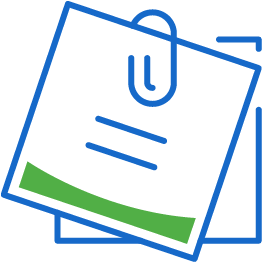 Background and Purpose of Colorado Standards for Charter Authorizers
Three Core Principles
Standards for Charter School Authorizing 
Questions and Answers
[Speaker Notes: Review agenda]
Objectives
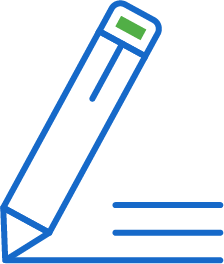 Authorizers will understand the purpose of the Colorado principles and standards for quality charter school authorizing. 

Authorizers will begin to understand how to implement the principles and standards for quality charter school authorizing.
[Speaker Notes: Review objectives 

Overview of objectives
Our main objective today is to begin to develop an understanding of the Colorado Principles and Standards, and how they can be implemented in your practice. 
We will spend time reviewing the document together and then talk with an authorizer about incorporating both Colorado statute as well as the principles and standards of quality authorizing.]
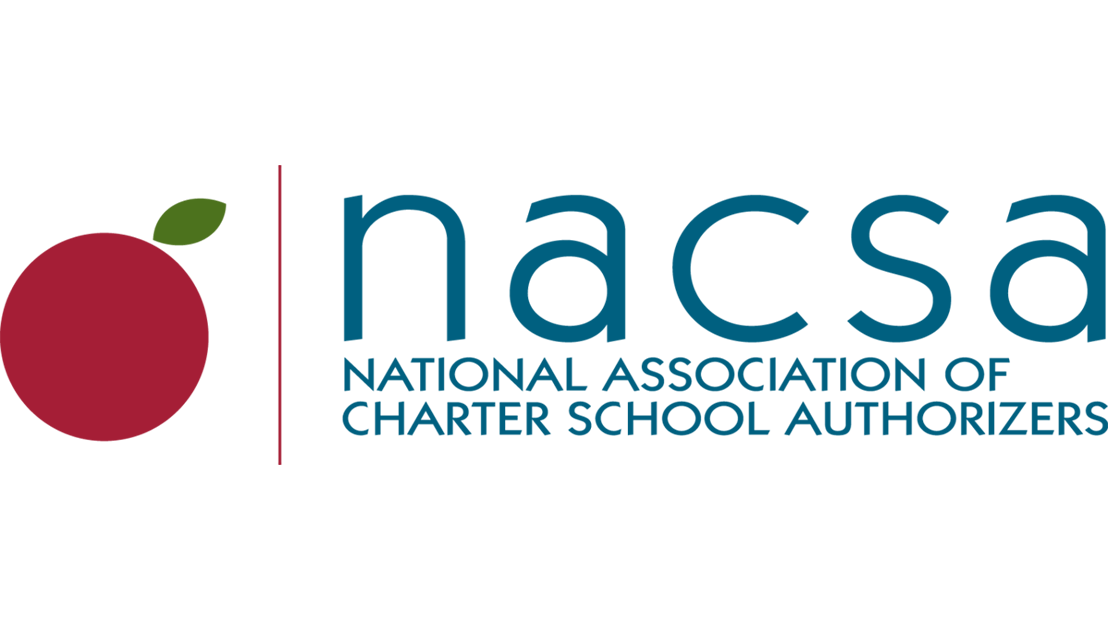 Background
NACSA Principles & Standards
Principles and Standards for Quality Charter School Authorizing
First developed in 2004, updated periodically since
Foundational resource that guides authorizing practices across the country
A set of beliefs on charter school authorizing that identify core authorizer responsibilities
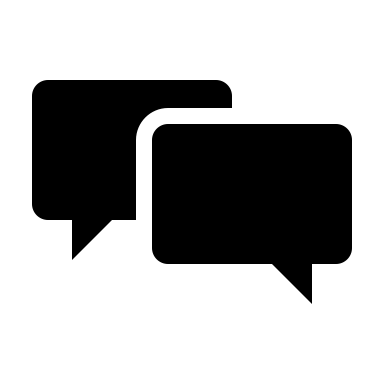 [Speaker Notes: The National Association of Charter School Authorizers (referred to as NACSA) is an organization that does research, advocacy and offers support to authorizers to advance smart charter school growth and oversight. 
As part of their work, they have developed the NACSA Principles and Standards for Quality Charter School Authorizing. This was developed in 2004 and serves still as a resource that guides authorizing practices. In general, it is a set of core beliefs about charter school authorizing and key responsibilities of authorizers. 
It was a foundational document in developing the Colorado Principles and Standards.

(CHAT: How many of you have worked with or are familiar with the NACSA Principles and Standards?)]
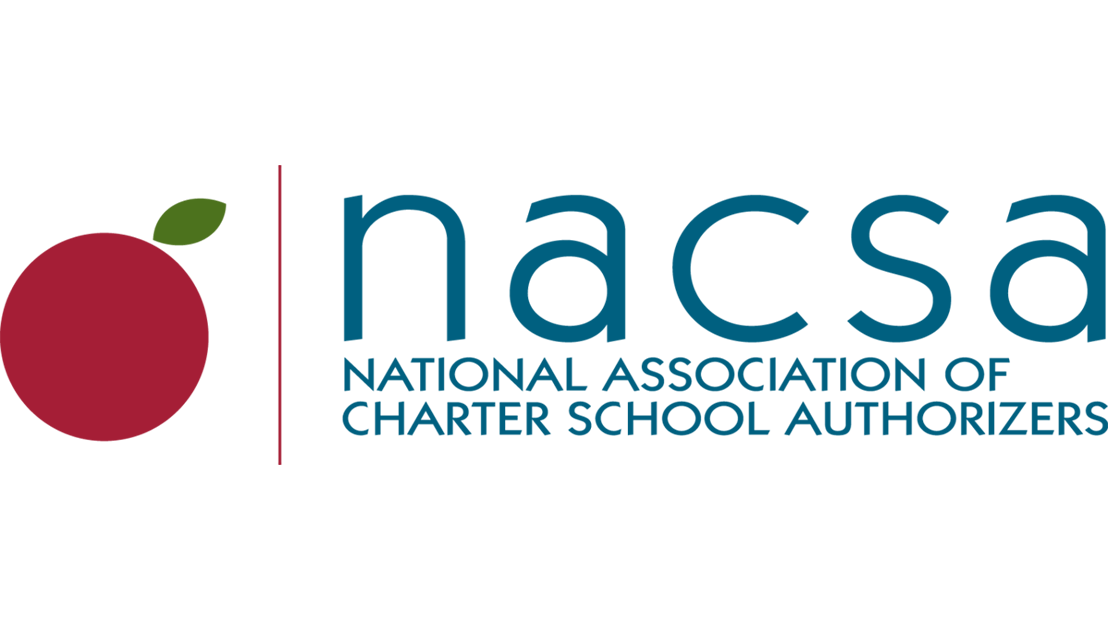 NACSA Authorizing Standards
Blueprint for effective authorizing that helps charter authorizers balance diverse and competing interests, regardless of the policies and laws of a given state.

Colorado Authorizing Standards  
State Board passed a permanent rule in 2012 to establish standards for charter schools and charter school authorizers. 
Reflects similar best practices to NACSA authorizing standards, while meeting CO requirements and needs. 
Based on recommendation of state-wide stakeholder task force.
Purpose
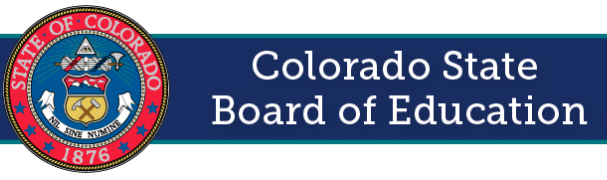 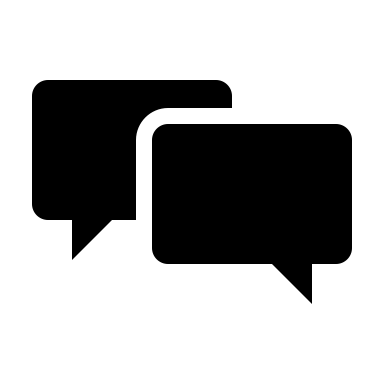 1 CCR 301-88
[Speaker Notes: In 2012 the Colorado State Board of Education passed the standards for charter schools and charter school authorizers, which is 1 CCR 301-88 .
The Colorado Department of Education’s Standards for Charter School Authorizers (“Colorado Standards”)—promulgated by the State Board of Education—align with the National Association of Charter School Authorizers’ Principles & Standards for Quality Charter School Authorizing.
Today we are going to take a close look at the principles and standards document and see how it not only meets Colorado requirements in law but pushes authorizers to define best practices. 

(CHAT: How many of you have worked with or are familiar with the Colorado Authorizing Standards?)]
How to Use the Colorado Principles & Standards
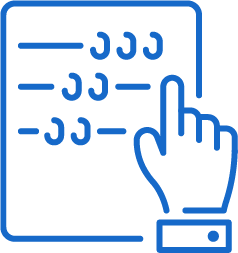 Not a list, but intended to be a roadmap that can guide authorizers at all stages and levels of experience. 

Designed to provide practical guidance to help local school boards and staff carry out work as a standards-based profession.
[Speaker Notes: Before we dive in, let’s talk about how this document is intended to be used. 
If there are two documents that you should have printed out and use as a guide to your work, they should likely be Colorado Charter School Act as well as the Colorado Standards rule. 
The principles and standards should serve as a roadmap to help guide you and your team as well as district boards in making the best decisions for the schools you authorize.]
Three Core Principles of Charter Authorizing
1 CCR 301-88
[Speaker Notes: To begin, let’s look at the three core principles of charter authorizing in Colorado.  
These principles are a set of beliefs about quality charter school authorizing.
As we discuss each principle, you’ll notice the connection to statute so you can see how this document is tied to the law.]
1 CCR 301-88
3.01(A)
Principle 1: Maintain High Standards
A quality authorizer will:
Set high standards for approving charter applicants
Maintain high standards for the schools it oversees 
Effectively cultivate quality schools that meet identified educational  needs
Oversee charter schools that meet the performance standards and targets set forth in the charter contracts
Close schools that fail to meet standards and targets set in law and by contract
[Speaker Notes: The first principle is to maintain high standards. 
A quality authorizer will set high standards for approval and ongoing monitoring while ensuring to respect each charter school’s autonomy. 
This principle connects to multiple aspects of Colorado charter law and should be a foundational idea that an authorizer’s decision-making process is based on. 
These high standards should be set and maintained through the application process, monitoring process, the renewal process, and the closure process.]
1 CCR 301-88
3.01(B)
Principle 2: Uphold School Autonomy
A quality authorizer will:
Honor and preserve innovations and core autonomies crucial to school success, including governing board independence, personnel, school vision and culture, instructional programming, design, and use of time, and budgeting.
Assume responsibility, not for the success or failure of individual schools, but for holding schools accountable for their performance.
Minimize administrative and compliance burdens on schools.
Focus on holding schools accountable for measurable outcomes rather than processes.
[Speaker Notes: The second core principle is to uphold school autonomy. 
A quality authorizer understands that a foundational piece of the charter law in Colorado is that a school has autonomy and waivers from certain aspects of the law. 
This principle means that an authorizer will still be responsible for holding schools accountable, but also should work to minimize unnecessary burdens on schools.]
1 CCR 301-88
3.01(C)
Principle 3: Protect Student and Public Interests
A quality authorizer will:
Make the well-being and interests of the students the fundamental value informing all actions and decisions.
Hold schools accountable for fulfilling fundamental public education obligations to all students and the public. 
Focus on the mission of chartering high-quality schools, transparency in authorizing policies, practices and decisions, effective public stewardship and ethical conduct, and compliance with all laws and regulations. 
Support parents and students in being well-informed about the quality of education provided by charter schools.
[Speaker Notes: Finally, the third principle of quality authorizing is to protect student and public interests. 
We are in this work for students, and they should remain the top priority in an authorizing office. 
Not only should authorizers hold schools accountable for fulfilling their promise of providing a quality education to students, but the authorizer should ensure that there is a focus on the mission of authorizing and support for students and families in their work. 
These principles should serve as the foundation for each authorizing office and should inform day-to-day work.]
Standards for Quality Charter School Authorizing
[Speaker Notes: The principles articulate a set of beliefs about authorizing, while the standards identify the core responsibilities of authorizing and identify how to uphold the principles within each responsibility.
Let’s take a closer look at the five standards for quality charter school authorizing in Colorado.]
Standard 1: Agency Commitment and Capacity
Engages in chartering to foster excellent schools that meet identified needs
Clearly prioritizes a commitment to excellence in education and in authorizing practices 
Creates organizational structures and commits human and financial resources to conduct duties effectively
Devotes appropriate financial resources to fulfill its responsibilities and use funds efficiently
1 CCR 301-88
3.02
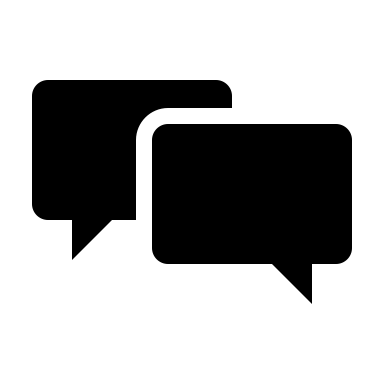 [Speaker Notes: Standard 1: Agency Commitment and Capacity
The first standard is focused on authorizer commitment and capacity. 
The authorizer should recognize that chartering is a means to foster excellent schools and meet identified needs.
The authorizer should clearly prioritize a commitment to excellence in education and in authorizing practices, create organizational structures to support authorizing, and commit human and financial resources necessary to conduct authorizing duties effectively and efficiently. 
2A: Commitment to excellence 
2B: Exemplary practices in human resources 
2C: Exemplary financial practices

(CHAT: What stands out to you in Standard 1?)]
Standard 2: Application Process and Decision Making
Implements a comprehensive application process that includes clear application questions and guidance
Follows fair, transparent procedures and rigorous criteria
Upholds rigorous approval criteria
Grants charters only to applicants who demonstrate strong capacity to establish and operate a quality charter school
1 CCR 301-88
3.03
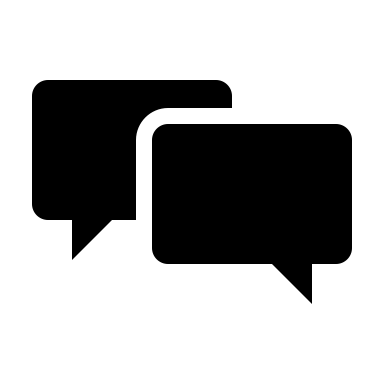 [Speaker Notes: Standard 2: Application Process and Decision Making 
This principle states that a quality authorizer has a comprehensive application process, which would include offering information and guidance to potential applicants that goes beyond publishing the application. 
A quality authorizer supports the expansion and replication of charter schools that demonstrate success, as well as provides clear guidance and requirements on the application process, including to first-time charter applicants. 
The application process should be open, well-publicized, and transparent to inform applicants of their rights and responsibilities. 
This also means an authorizer has rigorous approval criteria and exercises due diligence in the reviewing process. 
Charters should only be granted to applicants that have demonstrated they have the capacity to succeed, and a rigorous decision-making process should be defined within the authorizing office. 

During Bootcamp we will take a closer look at the application and decision-making process and discuss how this standard looks in practice. 
3a: Demonstrate exemplary practices related to proposal information, questions, and guidance
3b:Employs fair, transparent, quality-focused procedures
3c: Uses rigorous approval criteria 
3d: Uses rigorous decision making 

(CHAT: How does the Colorado model application help ensure this standard is upheld?)]
Standard 3: Performance Contracting
Executes contracts that articulate the rights and responsibilities of each party regarding 
School autonomy
Funding
Administration and oversight
Measures for evaluation 
Performance consequences 
Other material terms 
Provides additional contract provisions for education service or management contracts
1 CCR 301-88
3.04
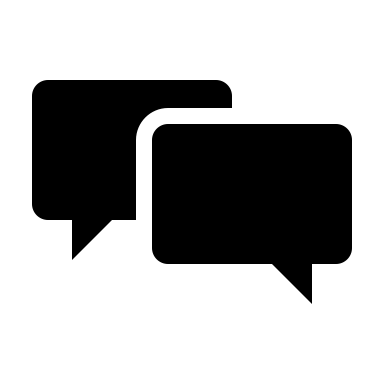 [Speaker Notes: Standard 3: Performance Contracting 
A quality authorizer executes contracts with schools that have a clear term, goes through a good-faith negotiation process with the school, and requires amendments for any material changes to the contract. 
This contract should clearly define the rights and responsibilities of the authorizer and the school, establishes the performance standards under which the school will be evaluated, and has provisions for education service or management contracts with any third-party providers. 
Again, later in Bootcamp we will diver deeper into this topic of charter contracts and discuss what this standard looks like in practice. 

Again, later in Bootcamp we will diver deeper into this topic of charter contracts and discuss what this standard looks like in practice. 
4a: Contract Term, Negotiation, and Execution
4b: Rights and Responsibilities 
4c: Performance Standards
4d: Provisions for Education Service or Management Contract (if applicable)

(CHAT: How often does your district deal with schools using education service providers or management contracts?)]
Standard 4: Ongoing Oversight and Evaluation
Conducts contract oversight that evaluates performance and monitors compliance 
Ensures schools’ legally entitled autonomy is upheld 
Protects student rights 
Clearly communicates to schools regarding intervention, termination, and renewal decisions
Provides annual public reports on school performance
1 CCR 301-88
3.05
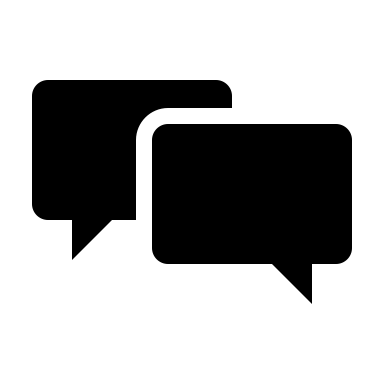 [Speaker Notes: Standard 4: Ongoing Oversight and Evaluation 
A quality authorizer conducts oversight and monitors schools for compliance. 
This means an authorizer defines and communicates to schools how and when they will collect school performance data, conduct school visits, and monitor each school at least annually.
A quality authorizers should also respect school autonomy during the oversight and evaluation processes. 
This standard also includes ensuring that schools are protecting student rights by allowing students to be admitted via a random selection process and ensuring services are provided to students with disabilities. 
A quality authorizer will also clearly establish and communicate any intervention process and engage in intervention strategies when necessary. 
A quality authorizer will also produce an annual public report on schools it authorizes that provides accurate performance data. 
5a: Performance Evaluation and Compliance Monitoring
5b: Respecting School Autonomy
5c: Protecting Student Rights
5d: Intervention
5e: Public Reporting

(CHAT: How does your district conduct ongoing oversight?)]
Standard 5: Revocation and Renewal Decision Making
Designs and implements a transparent and rigorous process that uses academic, financial, and operational performance data to make merit-based renewal/non-renewal decisions 
Terminates or non-renews charters when necessary to protect student and public interests
1 CCR 301-88
3.06
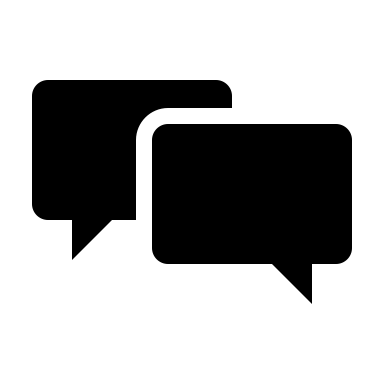 [Speaker Notes: Standard 5: Termination and Renewal Decision Making
Later in Bootcamp we will go into detail on the renewal process, however, it is also included as the fifth standard for quality authorizing in Colorado. 
A quality authorizer should design and implement a transparent and rigorous process to make renewal decisions. 
This also includes terminating a charter if there is due cause, basing the renewal decisions on a body of evidence, and ensuring it is a fair and transparent process that clearly communicates to schools the criteria for termination, renewal, and non-renewal. 
This standard also includes working with the school in the event of closure to ensure students remain a priority. 
6a: Termination
6b: Renewal/Non-Renewal Decisions Based on Merit and Inclusive Evidence
6c: Cumulative Report and Renewal Application
6d: Fair, Transparent Process 
6e: Closures 

(CHAT: How does your district ensure the renewal process is transparent?)]
Case Studies
[Speaker Notes: This is a great, foundational document for guiding you in your authorizing work, but let’s look at what it looks like to use this as guidance in practice. 
 
Next, we talk with an authorizer facing a challenge or decision where the Colorado Principles and Standards were applicable.]
Scenario #1:
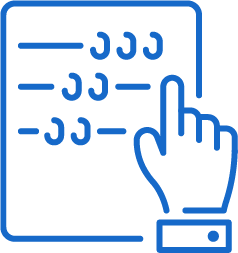 Max Tweten, Denver Public Schools
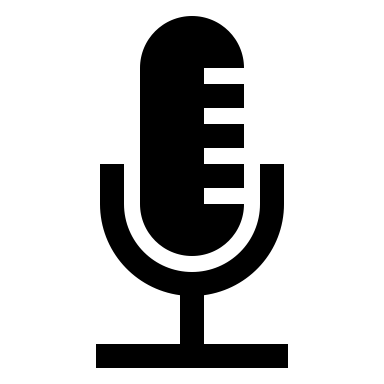 [Speaker Notes: Max from Denver Public Schools
 Thank you for joining us. I’m wondering if you can think of a time when you faced a challenge and it was helpful to think about one of the of the three core principles to guide you.

Maintain high standards 
Uphold school autonomy
Protect student and public interest]
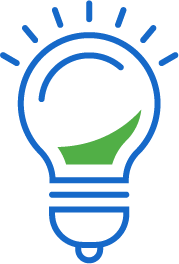 Questions? Reactions? Ideas?
[Speaker Notes: Discuss questions or reactions]
Thank you!
Bootcamp Week 2: 
Wednesday, November 10th, 12-2pm
[Speaker Notes: (Close out for the day – thank you, survey link, see you next week!)]